Веселая зарядка для язычка
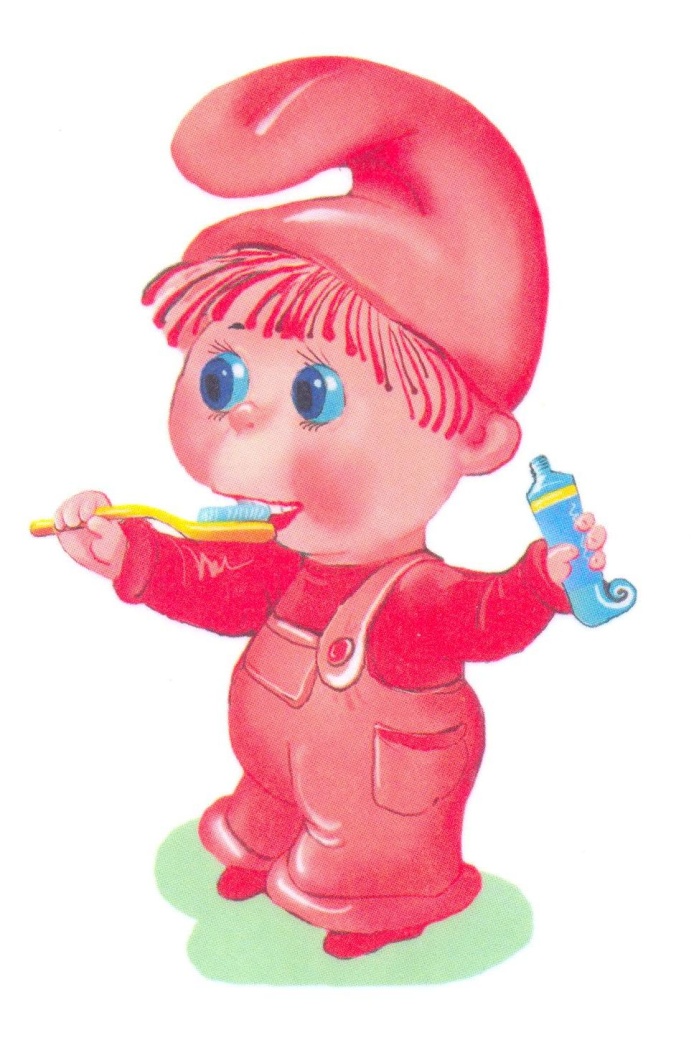 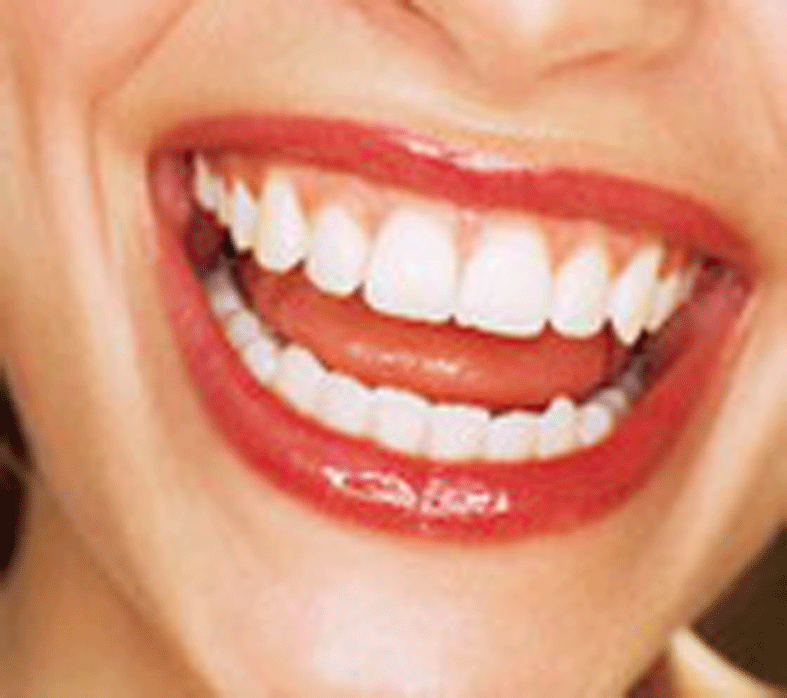 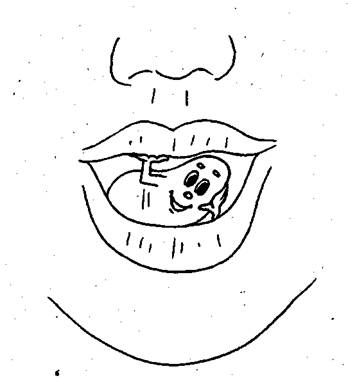 Массаж щечек по часовой стрелке и против
«Толстячок» и «Худышка»
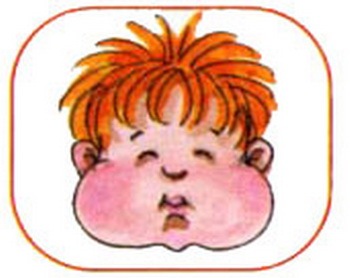 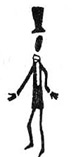 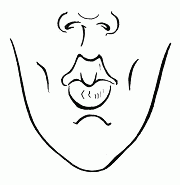 «Улыбка» «Хоботок»
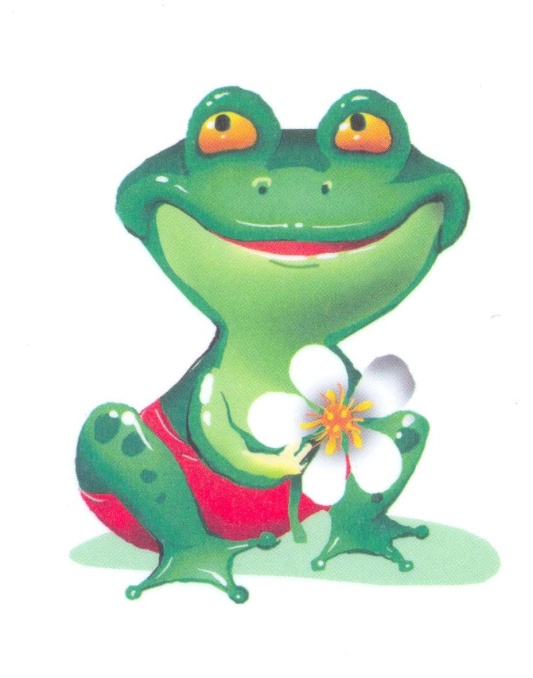 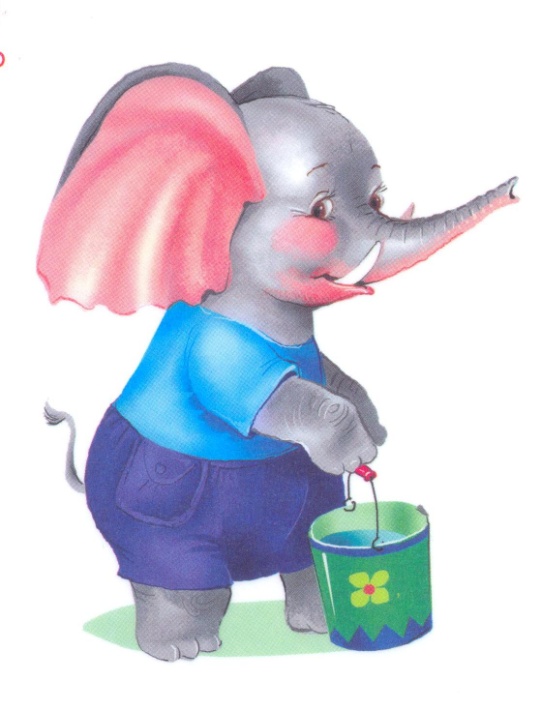 «Бегемотик»
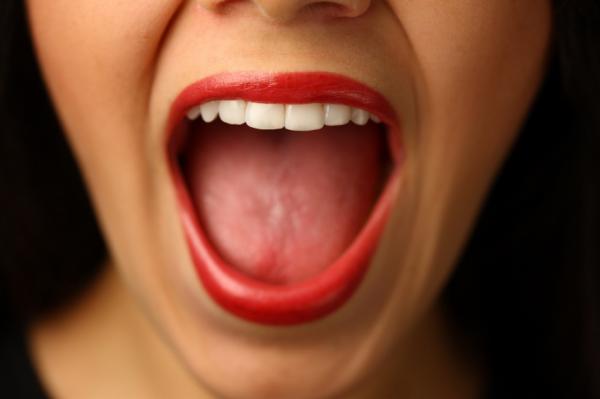 «Часики»
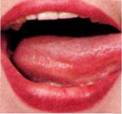 «Вкусное варенье»
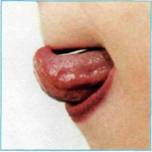 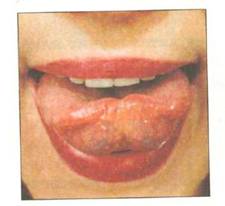 «Лопатка»
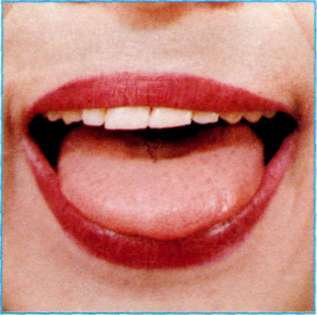 «Лошадка»
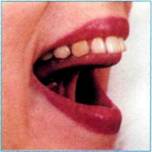 «Грибок»
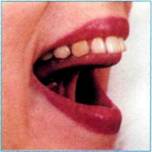 «Барабан»
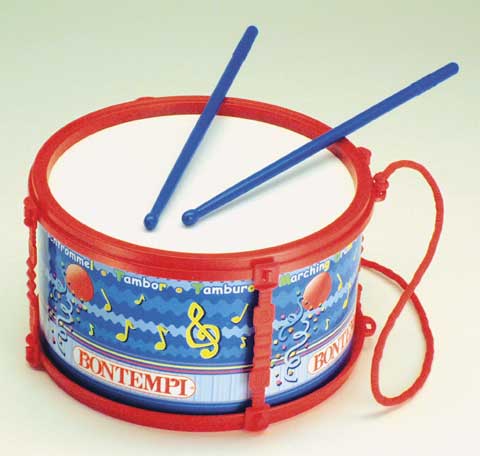 «Качели»
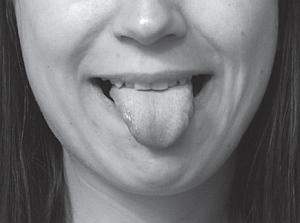 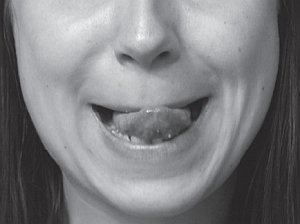 «Индюк»
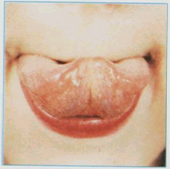 «Чашечка»
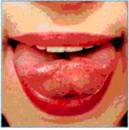 «Печем блинчики»
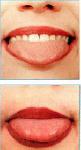 «Трубочка»
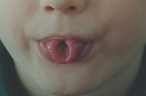 «Вкусное варенье»
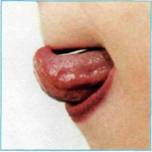 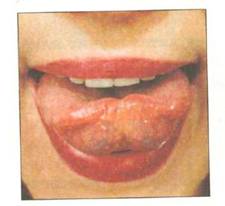